Advocacy 101: Engaging with Congress and Their Staff
Please feel free to introduce yourselves in the chat and where you are from.
[Speaker Notes: Now let’s do a quick review.]
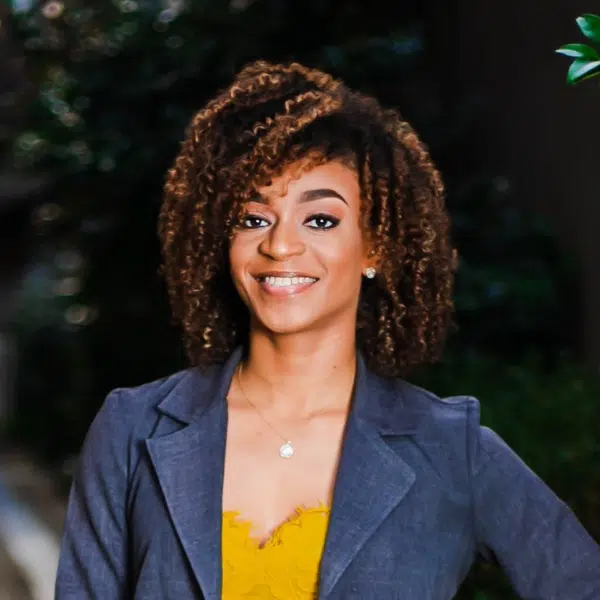 Yolanda M. Gordon
Manager of Expansion and Advocacy
Errolyn Gray
Associate, Grassroots Expansion
Agenda
What is Advocacy?
Definition
Policy work
What does it look like?
Why do we advocate?
To change minds
To end poverty
To build champions
To bring change
What holds people back?
Fear of making a mistake
The unknown
Fear of rejection
Not knowing how to start
Where do I find my member of Congress?
Govtrack.us
Google their name
Go to the RESULTS Website
Ask for assistance
Importance of Shared Values
How to schedule a meeting?